SWASFAA Policies & Procedures PathwayEngagement and TrainingJuly 14, 2020
SWASFAA Training & Continuing Education Committee
Engagement & Training
Evolve into training; cross-training opportunities
Enhance career grown with supporting institutional mission
Internal training strengthens and expands internal control procedures
Illustrate end product – TRAINING
Tools
Cross Training
Presentation
Staff Buy-In
Engagement & Training
Connects development, implementation, enhancement and oversight 
Staff engagement
Training opportunity
[Speaker Notes: Tools enhance staff engagement
Training opportunities – Use R2TIV as guide
Advisors that worked on P&P did the training for our staff 
P&P Maintenance becomes training calendar
More Resources

Internal training strengthens and expands internal control procedures

Cross-reference with sister schools to ensure policies and procedures are complete and identify ones that are missing or incomplete]
Committee Members
Chair:  Shannon Crossland, Texas Tech University
Arkansas Representative:  TBD 
Louisiana Representative:  Antoinette D Brown, University of Louisiana at Lafayette
New Mexico Representative:  TBD
Oklahoma Representative:  Audra Main, Moore Norman Technology Center
Texas Representative:  James Smith, Lone Star College
[Speaker Notes: Currently our committee needs representatives from Arkansas and New Mexico.  Please let us know if you are interested.

With fall rush and some schools returning to campus in August, our next webinar will be in September (date to be determined) to discuss creating a culture of compliance.  During this webinar, we will schedule time at the end for an open session.  Follow-up on audience needs.]
[Speaker Notes: Questions/Discussion over the material we covered today or during our past webinars?]
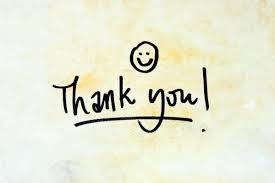 [Speaker Notes: Thank you, SWASFAA.

Mendy?]